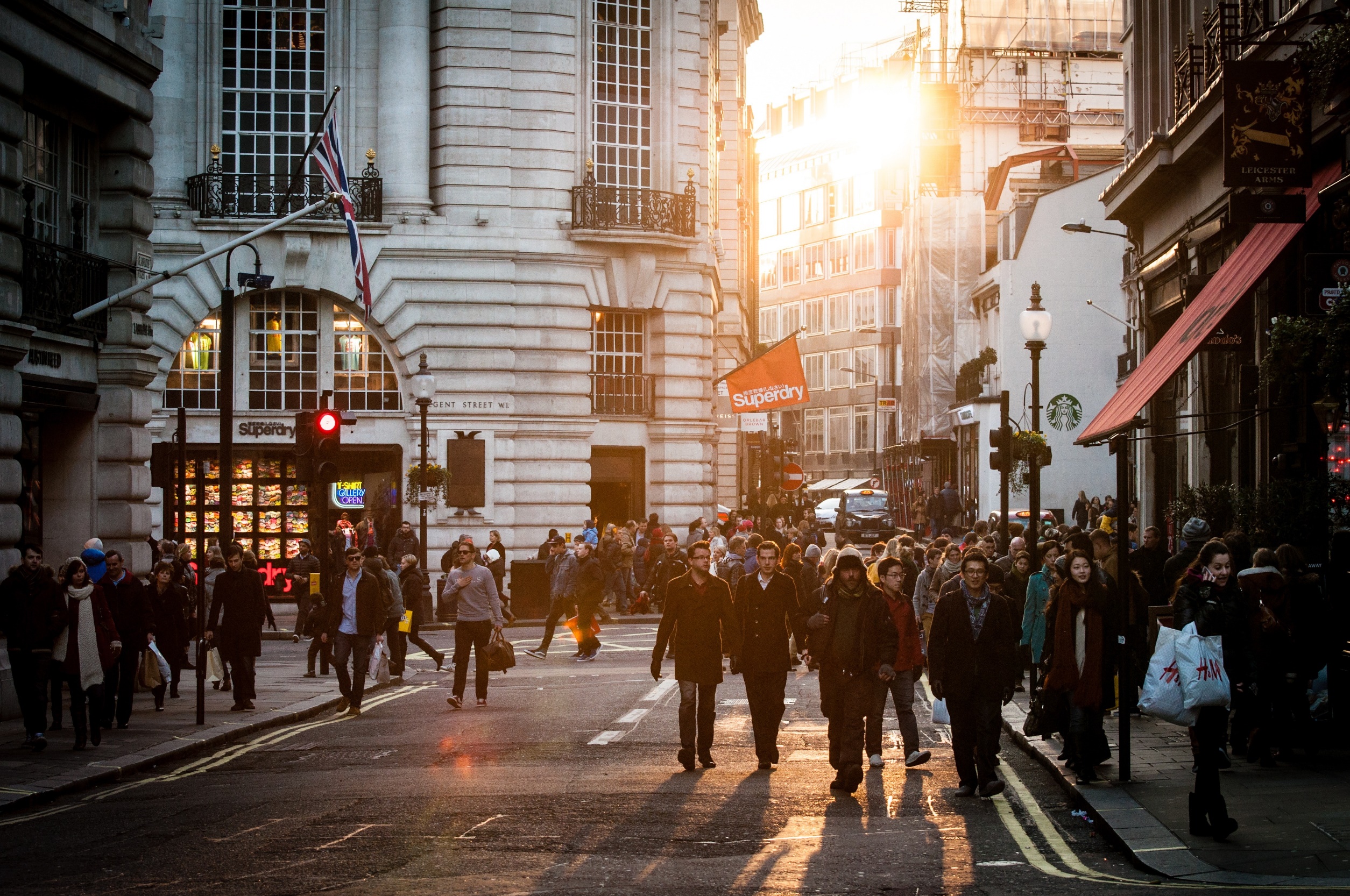 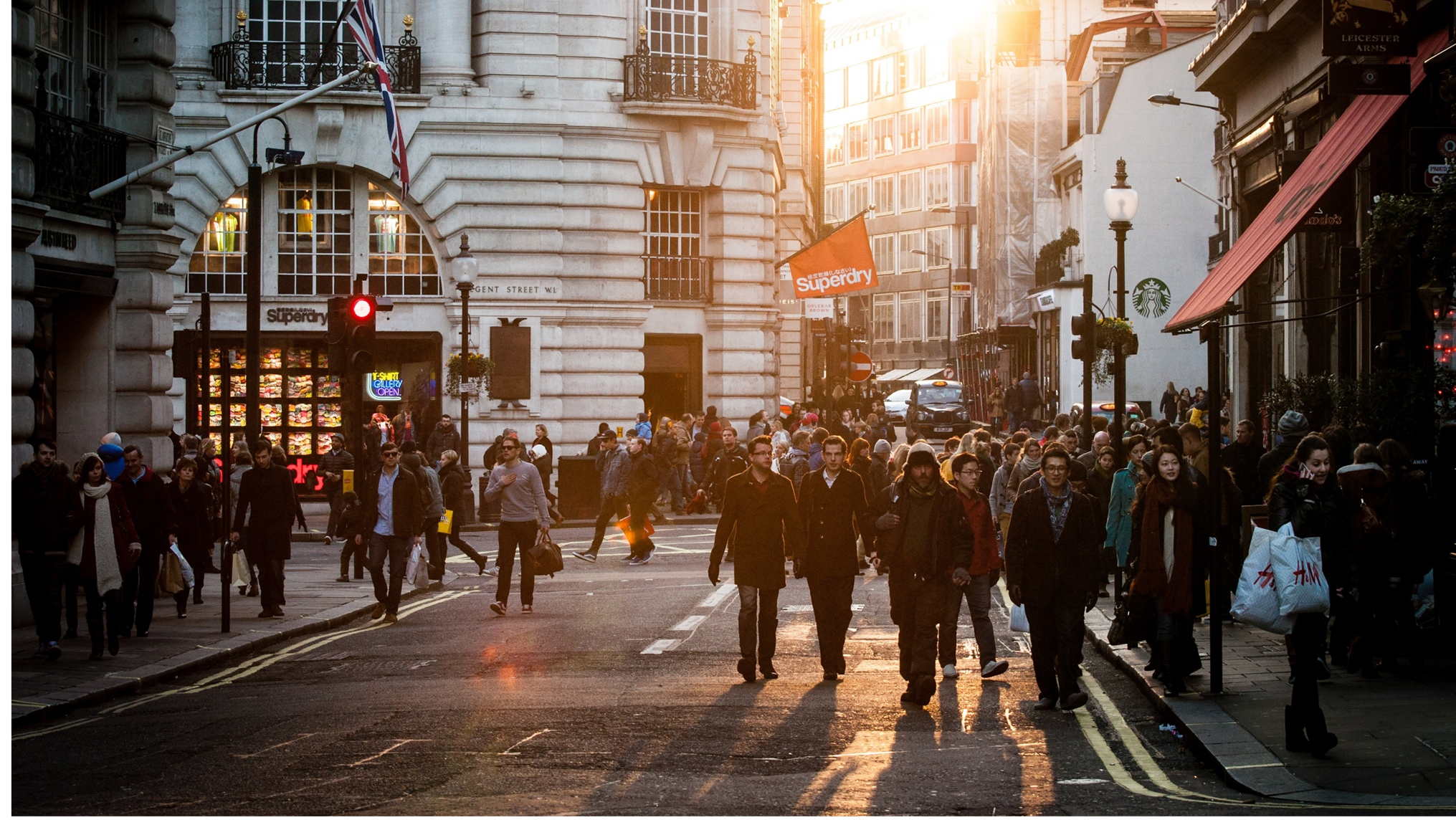 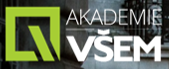 MATEMATIKA  -  1. ročník
OPAKOVÁNÍ MATEMATIKY    –    V.
INTERVALY
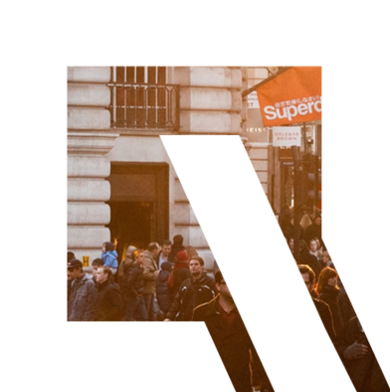 Ing. Mojmír Hajník
Intervaly

Interval   je množina / podmnožina  reálných čísel , které lze na číselné ose zobrazit přímkou, polopřímkou nebo úsečkou, přičemž počáteční bod polopřímky či krajní body úsečky k ní mohou,  ale i nemusí patřit.

    Intervaly existují v oborech přirozených, celých a
    reálných čísel, v jiných číselných oborech intervaly
    neexistují   !!!  .
Dělení  intervalů

   1. uzavřené  -  k úsečce patří oba krajní body
   2. polouzavřené  -  k úsečce/polopřímce patří jen 1 krajní bod
   3. otevřené  - k úsečce/polopřímce nepatří žádný krajní bod 

  4. Neomezený  interval  -  má je jednu mez, od které směřuje 
        k  ± ∞ ;  na číselné ose se znázorňuje polopřímkou.
    Oboustranně neomezený interval (− ∞,+∞)  zahrnuje všechna
      reálná čísla  R .

   Jiné dělení  intervalů
    1. omezené  -  lze je znázornit úsečkou
    2. neomezené  -  lze je znázornit přímkou nebo polopřímkou
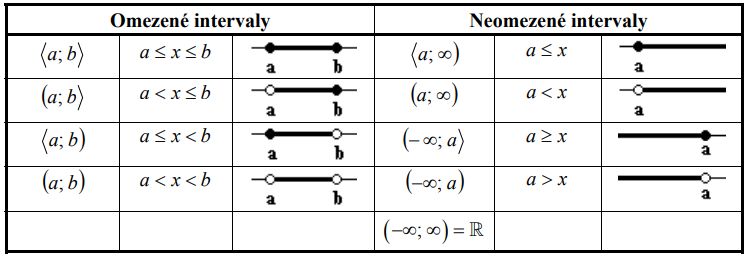 [Speaker Notes: _  Interval — Matematika polopatě (matweb.cz)   https//www.matweb.cz/interval/]
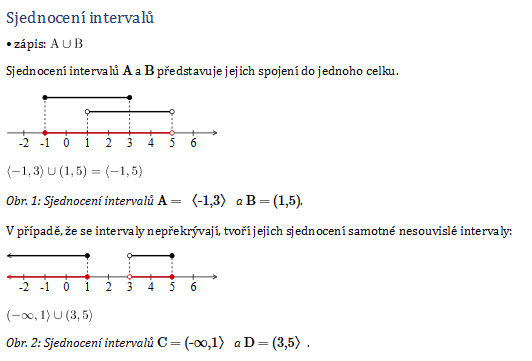 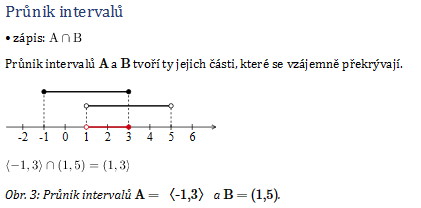 0br.3:
Je důležité při určování průniku intervalů, které mají stejnou mez, věnovat pozornost tomu, zda tento krajní bod patří do obou intervalů
0br.4:   1.) Průnikem intervalů je −1 , protože patří do obou intervalů.

2.)  Protože 5  patří jen do prvního intervalu, je průnikem dvojice intervalu prázdná množina ϴ .
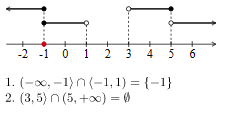 0br.4:
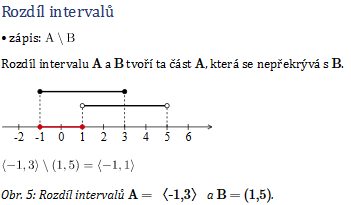 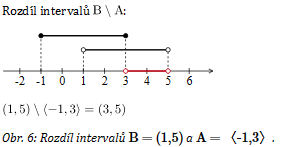 Cvičení
1.)
Didaktis , pracovní sešit 1
5.2   Intervaly    01 – 13 / 103-105 

2.)
www.umimematiku.cz/cviceni   
Nerovnice: Zápis řešení ( 1.) Rozhodovačka , 2.) Krok po kroku )
Cvičení

1.)  Zapište jako interval:
a)  množinu všech reálných čísel  větších než   3 ,
b)  množinu všech reálných čísel menších než  4 , 
c)  množinu všech kladných reálných čísel menších nebo rovných 8 , 
d)  množinu všech záporných reálných čísel větších než  −10 , 
e)  množinu všech reálných čísel menších nebo rovných −2  a větších než 7 .

2.)  Na číselné ose znázorněte a jako interval zapište tyto množiny:
a)  {𝑥 ∈ 𝑅; −9 ≤ 𝑥 < −5} 		 b)  {𝑥 ∈ 𝑅; −2 ≤ 𝑥 ≤ 4} 
c)  {𝑥 ∈ 𝑅; 𝑥 ≤ 3} 				 d)  {𝑥 ∈ 𝑅; 4 < 𝑥 < 8} 
e)  {𝑥 ∈ 𝑅; 0 < 𝑥 ≤ 6} 			  f)  {𝑥 ∈ 𝑅; 𝑥 > −4}
3.)  Na číselné ose znázorněte a jako interval zapište tyto množiny:
a)  {𝑥 ∈ 𝑅; −9 ≤ 𝑥 < −5} 		b)  {𝑥 ∈ 𝑅; −2 ≤ 𝑥 ≤ 4} 		      c)  {𝑥 ∈ 𝑅; 𝑥 ≤ 3} 				d)  {𝑥 ∈ 𝑅; 4 < 𝑥 < 8} 		       e)  {𝑥 ∈ 𝑅; 0 < 𝑥 ≤ 6}			 f)  {𝑥 ∈ 𝑅; 𝑥 > −4} 

4.)  Určete sjednocení a průnik intervalů: 
a)  𝐴 = 〈−2; 3〉, 𝐵 = 〈1; 4〉 		b)  𝐴 = 〈−2; 3〉, 𝐵 = 〈3; 4〉 	      c)  𝐴 = 〈−2; 3〉, 𝐵 = (3; 4) 		d)  𝐴 = 〈−2; 1〉, 𝐵 = (2; +∞) 	       e)  𝐴 = 〈−3; 2〉, 𝐵 = (1; 4⟩ 		 f)  𝐴 = ⟨−3; 4), 𝐵 = ⟨4; 6) 	       g)  𝐴 = (−4; −2), 𝐵 = (−2; 5⟩ 		h)  𝐴 = 〈−5; 1〉, 𝐵 = ⟨1; 3)